Muffin con fragole , zenzero e una glassa al  basilico
Ricetta light con yogurt e olio .
Ricetta di :
Maria Calderini Nannerini 4° eno
Ingredienti per 20 muffin :
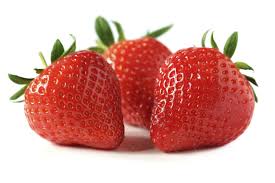 2 Uova 
 400 gr di Farina 00
 150 gr di Olio 
 1 bustina di Lievito 
 200 gr di Zucchero 
 250 gr di Yogurt magro 
 150 gr di Fragole 
 30 gr di Zenzero fresco
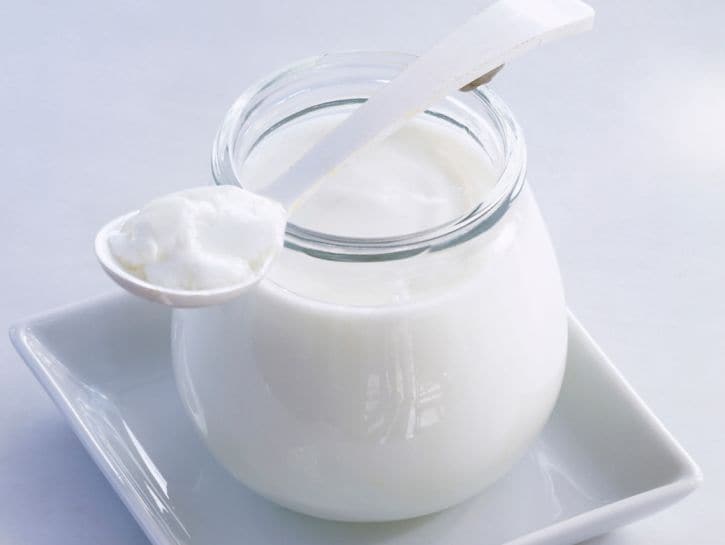 Ingredienti per la glassa di basilico :
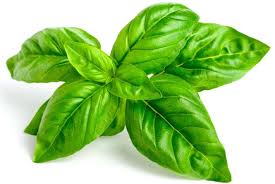 120 gr di Zucchero 
 100 ml di Acqua 
 50gr di Basilico ( foglie )
Procedimento per il muffin :
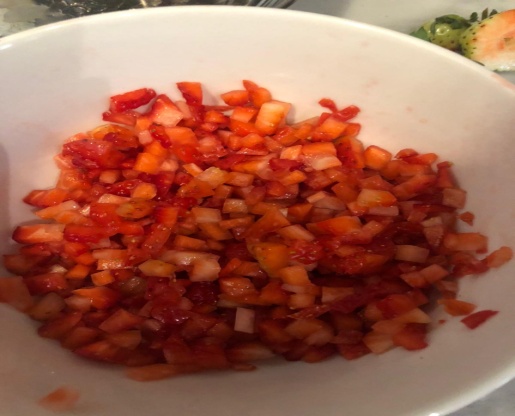 1) Lava le fragole e elimina la parte superiore ( la parte verde ). 
      Tagliare le fragole in pezzetti piccoli .
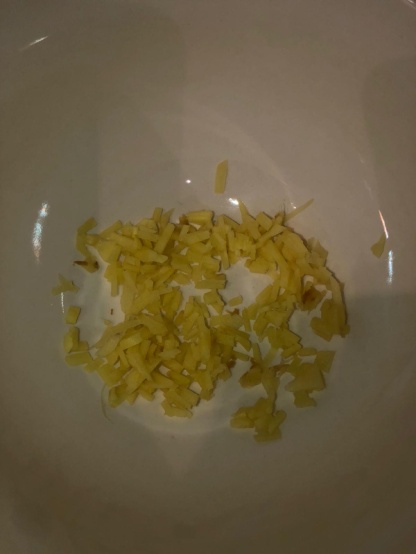 2)   Rimuovere la buccia dello zanzero e tagliarlo in strisce
     sottili e piccole .
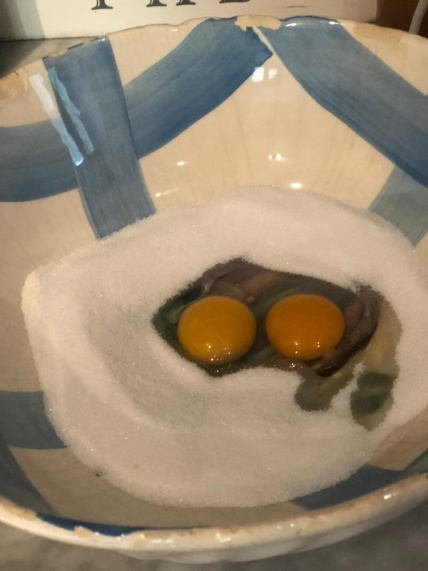 3)   In una bastardella rompere le uova con lo zucchero e con
     l’aiuto delle fruste montate il tutto fino ad ottenere un composto
    chiaro e spumoso .
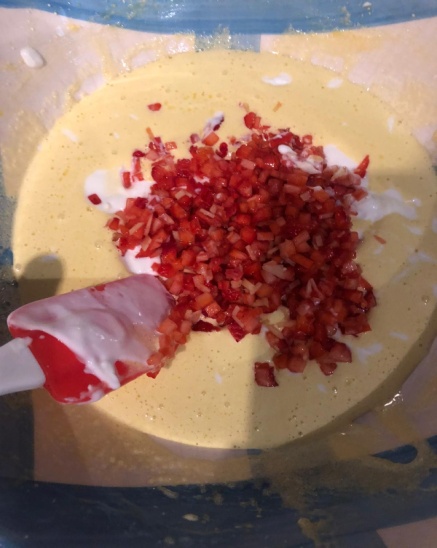 4)  Aggiungere al composto di uova e zucchero l’olio , lo yogurt , 
    le fragole e lo zenzero , incorporando il tutto con un mestolo con
    movimenti dall’ basso verso l’alto .
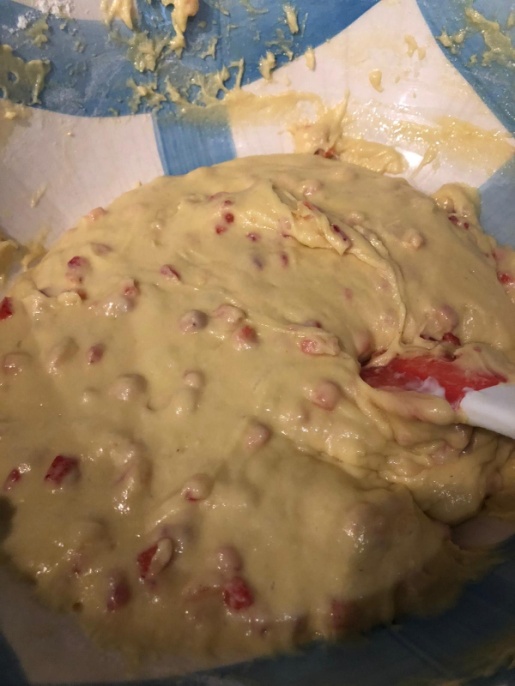 5)  Incorporare in fine al composto la farina e il lievito un po’ per 
   volta con l’aiuto di un setaccio , anche questo amalgamarlo 
   dall’ basso verso l’alto .
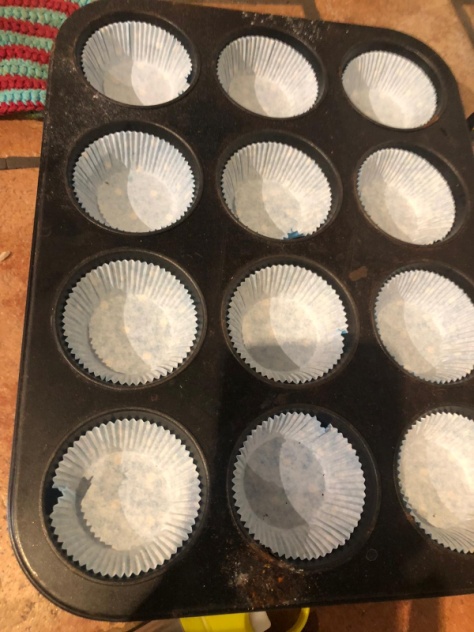 Accendere il forno a 180° e preparare i pirottini
 ( o gli stampini ben inburati e infarinati ) .
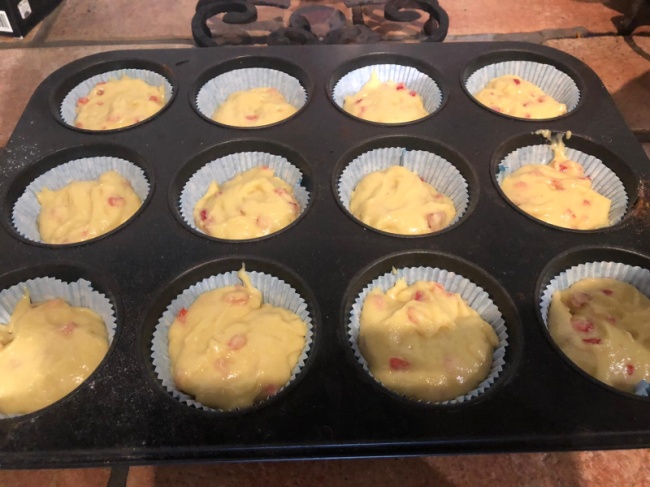 7)  Mettere l’impasto nel pirottini con l’aiuto di un cucchiaio
 ( riempirli fino a 2/3 ) ed infornare per 20 minuti .
Procedimento per la glassa al basilico :
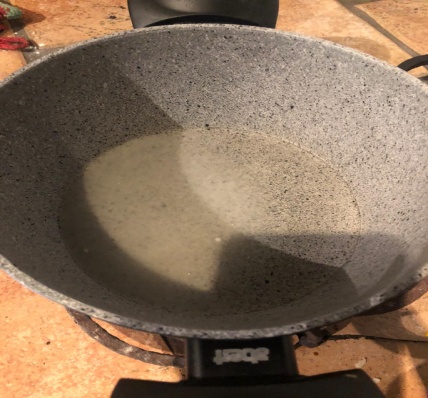 1)   Mettere in un pentolino l’acqua e lo zucchero .
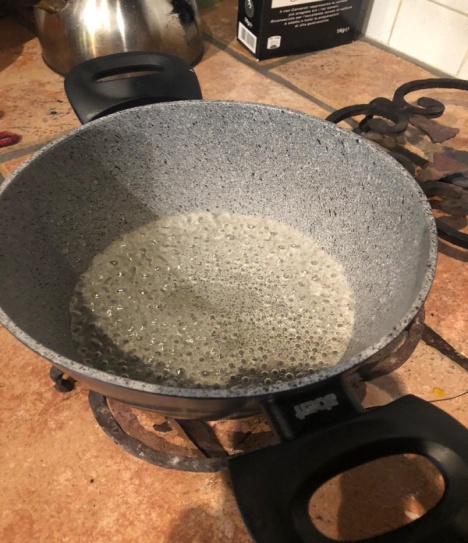 2)  Portare ed ebollizione ( non far diventare il composto scuro ,
   dovrà rimanere limpido ) e far cuocere per 5 minuti . Togliere
   dal fuoco .
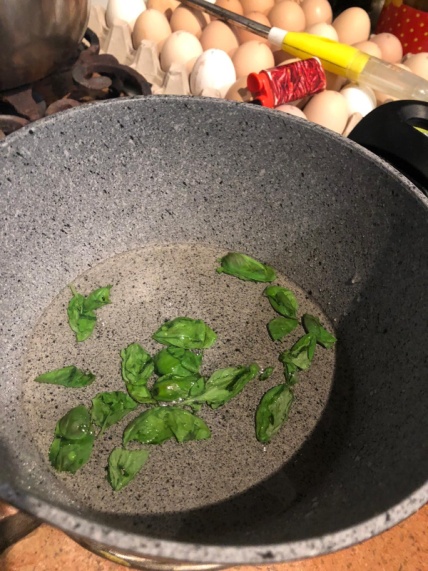 3)   Lavare le foglie di basilico e lasciarle in infusione per almeno 15 minuti .
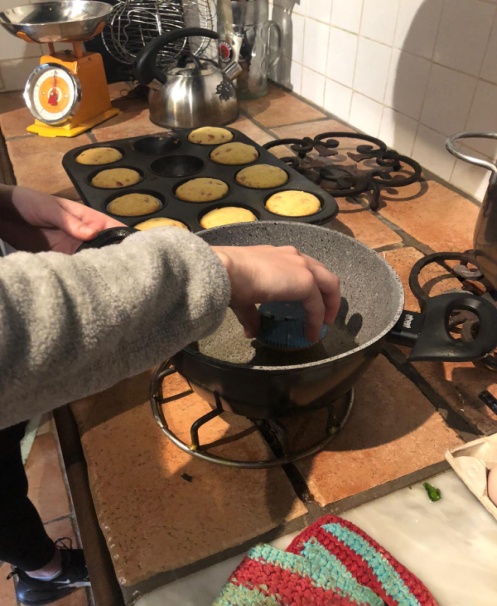 4)   Rimuovere le foglie di basilico dalla glassa .
 Appena i muffin saranno cotti e si saranno raffreddati potete immergerli nella glassa e lasciar riposare .
Avendo creato un dolce per la colazione ho deciso di abbinarci un estratto  di fragole , arancia , limone e basilico  che ci aiuta ad avere le forse giuste energie per affrontare la giornata .
Ingredienti per 2  estratti :
  200 gr di Fragole 
 1 Limone 
 1 Arancia 
 30 gr di Basilico ( foglie )
 3 cucchiai di Latte di soya o di mandorla
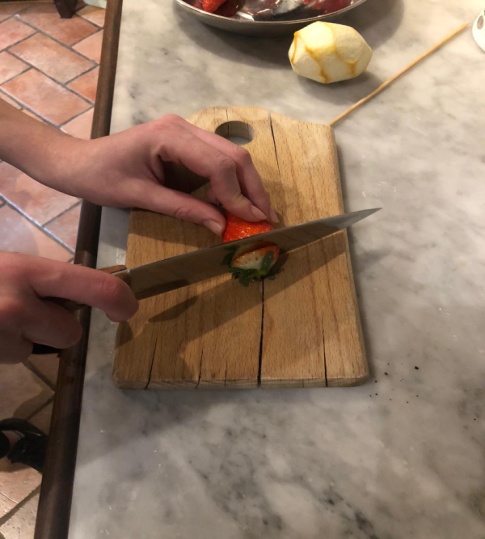 Procedimento :
1)  Lavare le fragole e privarle della parte superiore e rimuover anche la buccia dall’ arancia e il limone .
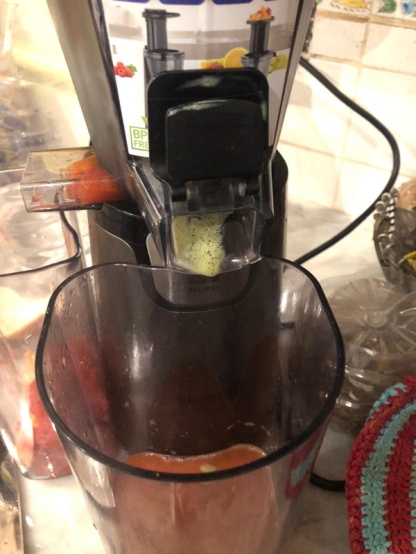 2)  Mettere il tutto nell’estrattore e aggiungere le foglie di basilico lavate.
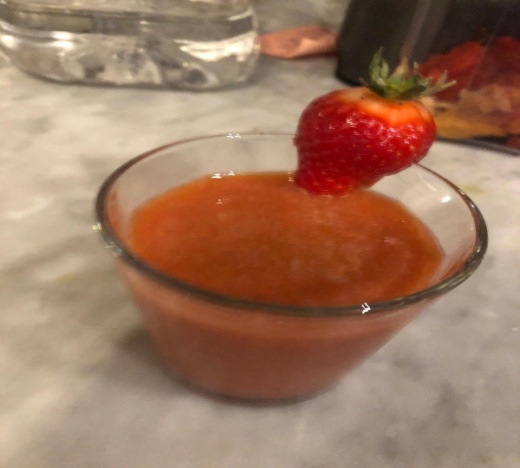 3)  Aggiungere il latte e servire
 con la desiderata decorazione .
Calcolo calorico del muffin
Riflessione
Purtroppo noi ragazzi non siamo abituati a passare le giornate dentro casa o a studiare tramite un computer. 
Questo virus ci ha fatto cambiare molto le nostre abitudini ma dobbiamo rispettare le regole che ci ha imposto lo stato se vogliamo che tutta questa situazione finisca . 
Mi manca stare con i miei amici , mi manca uscire e poter andarmi a fare un aperitivo o andare a scuola , cosa che credevo , non sarebbe mai uscita dalla mia bocca , invece ora che stiamo sotto a queste regole non possiamo fare molte cose che erano diventate quotidiane per noi . 
Alla fine le regole che ci hanno imposto sono molto semplici e facili da capire ma difficili per alcuni da mettere in atto . 
Tutti speriamo che questa situazione passi il prima possibile per tornare a ridere e a scherzare tutti quanti insieme , ma per adesso #iorimangoacasa.